সবাইকে শুভেচ্ছা
শিক্ষক পরিচিতি
ফকির সহিদুল ইসলাম
                      বি,এস,সি (অনার্স),বি,এড, এম,এস,সি (গণিত)
             সহকারী শিক্ষক (গণিত)
                সেন্ট পল্‌স উচ্চ বিদ্যালয়
                মোংলা,বাগেরহাট ।
                                                          মোবাইলঃ ০১৭১৬১৬৯৮৬৩
                                                   ই-মেইলঃ fakirsahidul87@gmail.com
পাঠ পরিচিতি
শ্রেনি – ৯ম
         অধ্যায় – ৮ম
     তারিখ – ১২/০১/২০২০
          সময়- ৫০ মিনিট
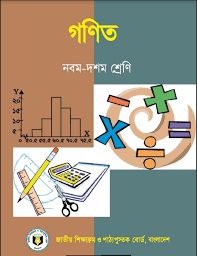 চিত্র দুটি লক্ষ্য করঃ
তাহলে আজ আমরা শিখবঃ
বৃত্ত
শিখনফল
এই পাঠ শেষে শিক্ষার্থীরা-
১। বৃত্ত কী তা বলতে পারবে;
২। বৃত্তচাপ,বৃত্তস্থ কোণ, কেন্দ্রস্থ কোণ ব্যাখ্যা করতে পারবে;
৩। বৃত্ত সংক্রান্ত উপপাদ্য প্রমাণ করতে পারবে।
বৃত্তের পরিচয়
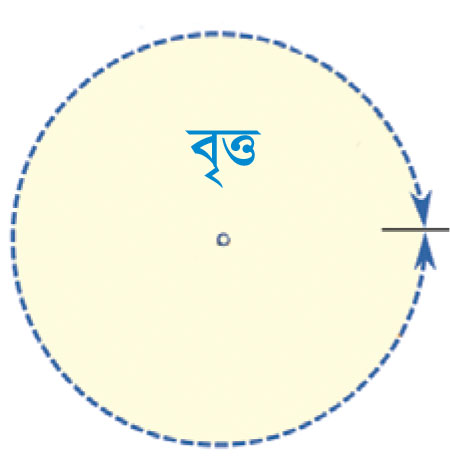 কোন নির্দিষ্ট বিন্দু থেকে সমদূরত্ব বজায় রেখে কোনো বিন্দু অংকিত আবদ্ধ পথকে বৃত্ত বলে।
কেন্দ্রস্থ ও বৃত্তস্থ কোন
একটি কোণের শীর্ষবিন্দু কোনো বৃত্তের কেন্দ্রে অবস্থিত হলে, কোণটিকে ঐ বৃত্তের কেন্দ্রস্থ কোণ বলে।
বৃত্তের দুইটি জ্যা পরস্পরকে বৃত্তের উপর কোনো বিন্দুতে ছেদ করলে এদের মধ্যবর্তী কোণকে বৃত্তস্থ কোণ বলে।
সমস্যা
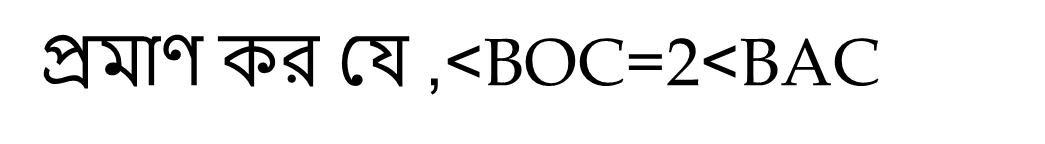 A
O
C
অঙ্কণঃ  মনে করি, AC  রেখাংশ কেন্দ্রগামী নয় । এ ক্ষেত্রে A বিন্দু দিয়ে কেন্দ্রগামী রেখাংশ AD  আঁকি ।
B
প্রমাণঃ
D
একক কাজ
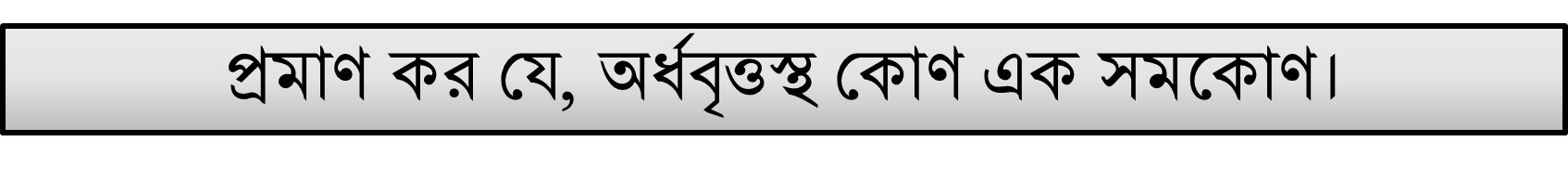 দলীয় কাজ
A
D
O
O
B
C
E
F
প্রমাণ কর যে, < BOC=< EDF
মূল্যায়ন
বাড়ির কাজ
প্রমাণ কর যে, বৃত্তে অন্তর্লিখিত চতুর্ভুজের যেকোনো দুইটি বিপরীত কোণের সমষ্টি দুই সমকোণ।
ধন্যবাদ